Lecture 19: Sharding
Scaling Storage, Compute and Communication
Thus Far
Bitcoin 
	PoW
	Every node handles the full blockchain
	 	stores, computes, communicates
	Compute: mining, blockchain validation
	
Last two lectures: PoW  PoS 
	eases burden of compute partially
This lecture: Scaling
Scaling
	compute, storage, communication 

Share burden across all nodes
	each node’s requirement shrinks 

Ideal situation 
	all resources are pooled together
	decentralized consensus but as if resources were centralized
Light Clients
Simple payment verification (SPV)
	
Light client only maintains chain of headers 
	minimal storage requirement

Interested in validity of specific transactions
	requests Merkle proof of transaction inclusion
	depends on security of main chain for security of transaction
		buried deep in longest chain

Light clients do not participate meaningfully (security) of blockchain
Blockchain Design:  Replication
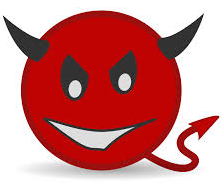 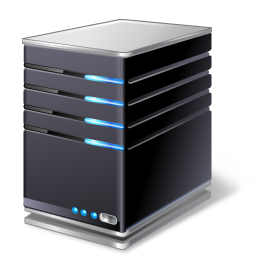 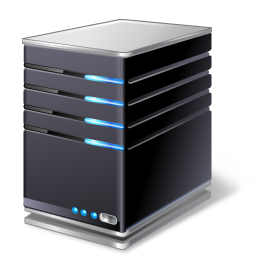 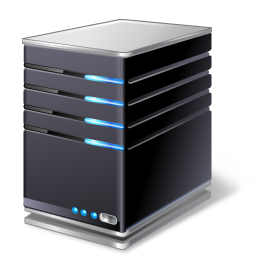 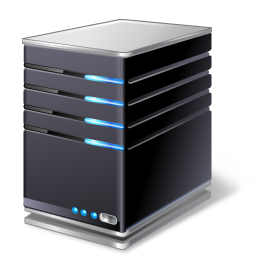 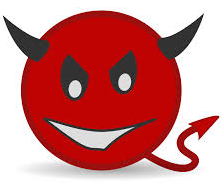 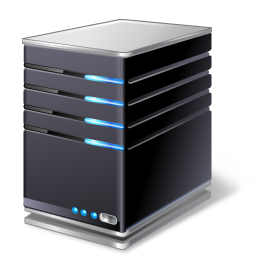 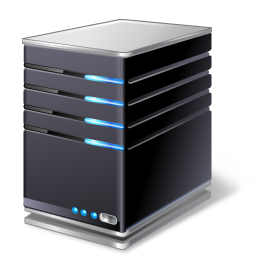 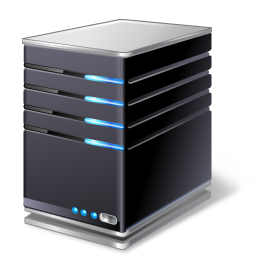 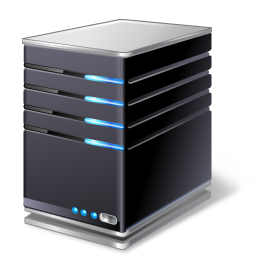 [Speaker Notes: Block graph factorization scales computation and storage.

Coded Merkle tree scales communication.

Work virtualization creates incentivized Proof-of-Stake]
Blockchain Design Thus Far
Replication 
	every node computes, stores, communicates full blockchain
 	
Increasing number of nodes (N)
	increased security
	no improvement on compute/storage/communication requirement per node
Independent Applications
Many applications running on same blockchain 
	parallel transaction ledgers
	example: each country runs its own ledger
	
 	
Idealistic scenario
	no interaction between ledgers/applications
	
Run multiple blockchains
	 Shards
	each node participates in only one shard
Basic Sharding
Nodes pick shard to participate 
	lesser participants per shard


Security limited
	adversaries can congregate in one shard

Question
	can we get security from all participants, and yet each node participate in only shard?
Randomized Node Allocations
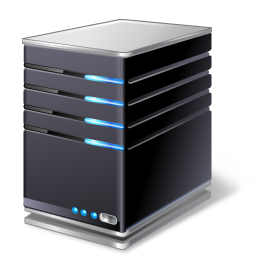 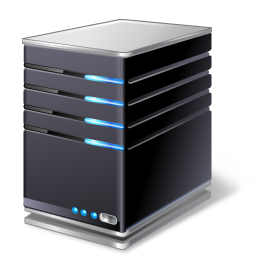 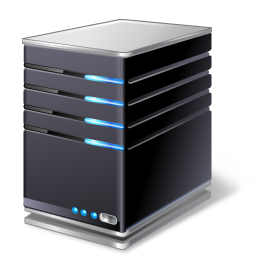 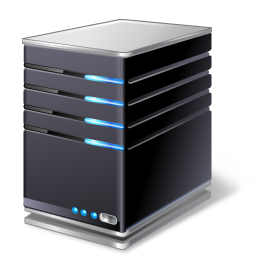 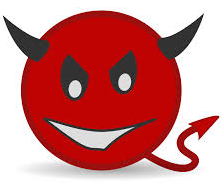 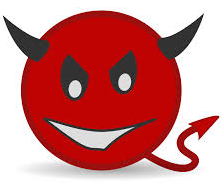 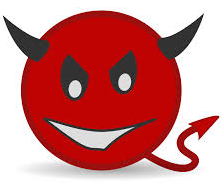 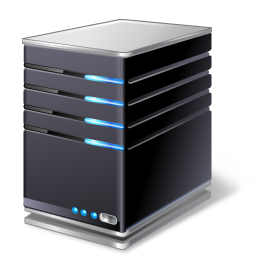 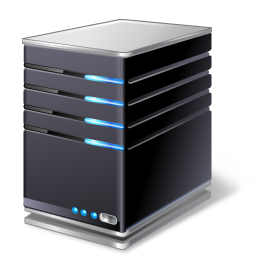 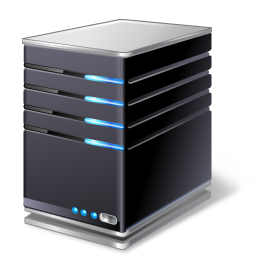 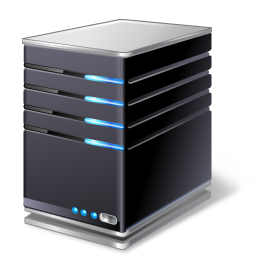 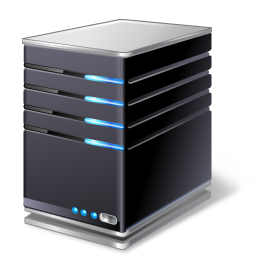 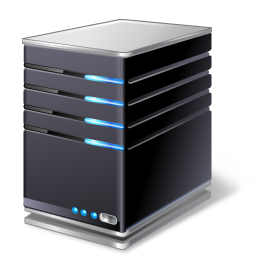 Node-to-shard algo
[Speaker Notes: Block graph factorization scales computation and storage.

Coded Merkle tree scales communication.

Work virtualization creates incentivized Proof-of-Stake]
Sortition
Random assignment of  nodes to shards
	adversaries cannot game the assignment
	
Draw external common randomness
	multiparty computation (randhound)

Draw randomness internal to blockchain
	sequence of miners on longest chain eligible for assignment
	hash value (PoW or PoS) determines which shard
Limitations
Limitation 1: Identity management
	identity of participants needed for node-to-shard allocation
	public key is identity of nodes
	not truly permissionless	

Limitation 2: Large size shards  
	variance in sortition
	adversary fraction can be over-represented in a shard

Limitation 3: Adaptive Adversaries
	nodes turn rogue after allocation
Will address each limitation in upcoming lectures
Intershard
Thus far
	each shard independent ledger
	compute, storage, communication separate for each shard

Question
	can this architecture be adapted to handle single ledger? 

Need to handle cross-shard transactions
	each shard maintains only its sub-ledger
	cross-shard transactions need careful attention
Cross shard transactions
Alice: 10
Bob: 10
Alice->(Bob’s receipt):5
(5 coins are destroyed
From this shard’s state)
(Bob’s receipt)->Bob:5
Alice: 5
Bob: 15
Alice wants to pay Bob 5 coins
Adversarial attacks – Double spends
Alice: 10
Bob: 10
Alice->(Bob’s receipt):5
(Bob’s receipt)->Bob:5
Bob: 15
Alice: 10
Atomicity
Multiple input transactions
	Alice+Bob pay Charlie

Transaction state split across shards
	Alice in Shard A
	Bob in Shard B
	Charlie in Shard C	

Issue
	one shard commits, but the other aborts
	Alice’s coin is spent, but Bob doesn’t have enough funds
Summary
Intershard Consensus

	each node in a shard maintains full sub-ledger
	each node in a shard acts as light (SPV) client for other shards
Limitations
Limitation 1: Identity management
	identity of participants needed for node-to-shard allocation
	public key is identity of nodes
	not truly permission-less	

Limitation 2: Large size shards  
	variance in sortition
	adversary fraction can be over-represented in a shard

Limitation 3: Adaptive Adversaries
	nodes turn rogue after allocation
Will address each limitation in upcoming lectures